Intellectual Property Law:  Introduction
Talk 1 
LAW 422 001
Intellectual Property Law 
Allard School of Law, UBC
Fall, 2023
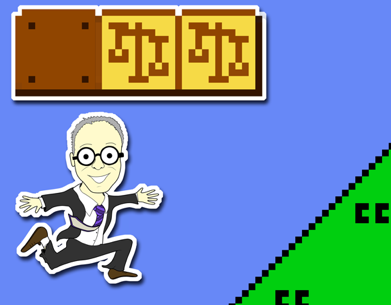 Jon Festinger K.C.
QMUL School of Law (CCLS)
Whiteboard Law
https://iplaw.allard.ubc.ca/
Today’s Plan
1. What & Who 
2. Introduction of subjects
3. Syllabus & Logistics
4. Exercise
5. Copyright Overview
Yes, we will probably spend 
the whole three hours…
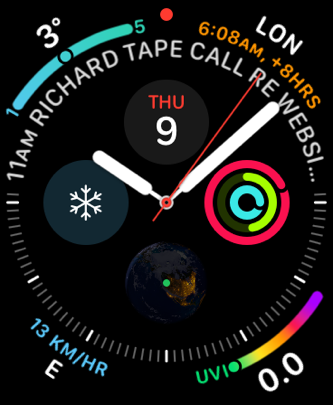 Copyright
Trademark
Patents
Each with different (sometimes very different)  public interest aspects
Intellectual Property Law is about:
What kinds of creations of the mind can one have rights in?
Who can have those rights?
What kinds of rights are there; and how are those rights enforced?
INTELLECTUAL (ok?)PROPERTY (really?)
Ch-Ch-Changes
When everything is digitally fixated…
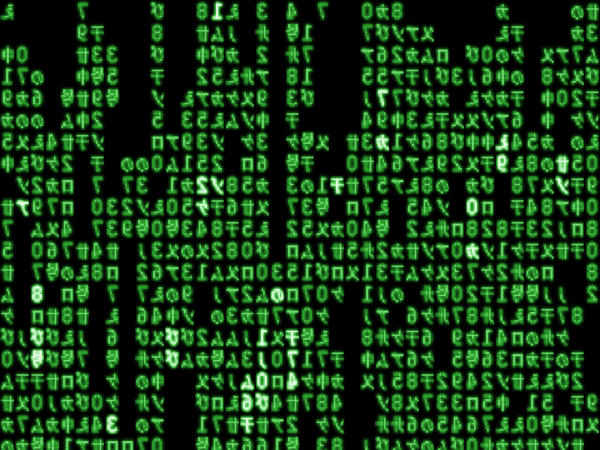 The Metaverse: Life through the digital lens
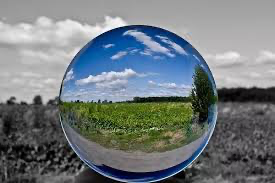 Essentially the exam question every year
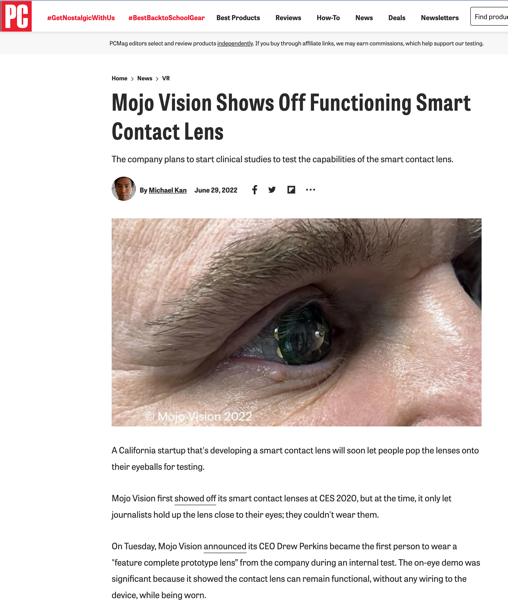 Defenses to copyright infringement?
Temporary Reproductions for Technological Processes
30.71 It is not an infringement of copyright to make a reproduction of a work or other subject-matter if
(a) the reproduction forms an essential part of a technological process;
(b) the reproduction’s only purpose is to facilitate a use that is not an infringement of copyright; and
(c) the reproduction exists only for the duration of the technological process.
Without s.30.71 (Before 2012)
Fair Dealing (requires a category – education?)
Majority decision in Théberge v. Les Galleries d’Art du Petit Champlain Inc. [2002] 2 SCR 336
Technological neutrality doctrine of SCC
Canadian Admiral Corp. v. Rediffusion Inc. [1954] Ex. CR 382
Incidental Use/De Minimis? - S.30.7 Copyright Act
Retransmission, Network Services etc. (Copyright Act)
Contra
CBC v. SODRAC [2015] 3 S.C.R. 615
Thought Experiment: Trademarks
What is the essence of a brand?
What is the essence of a brand the metaverse?
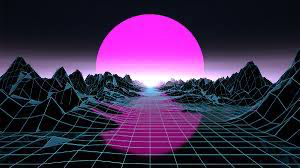 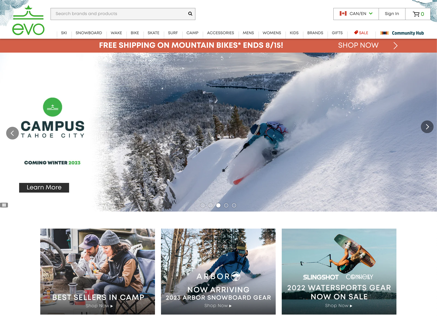 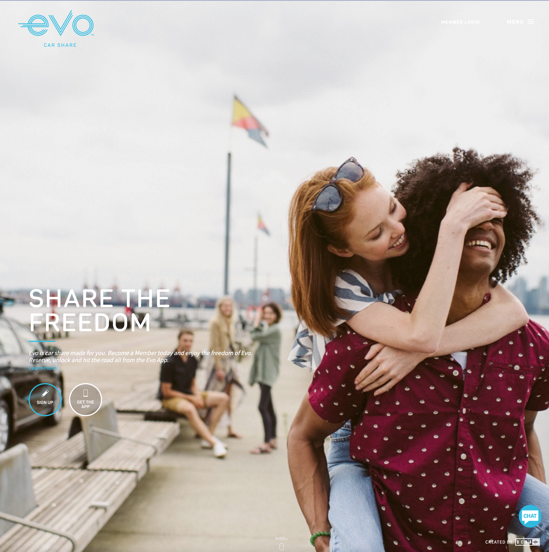 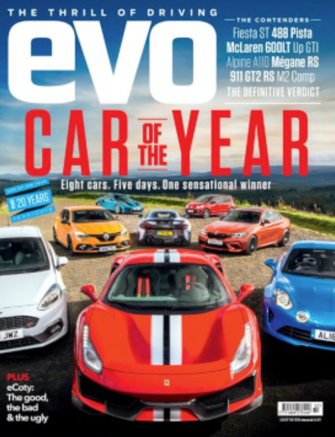 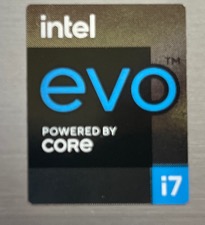 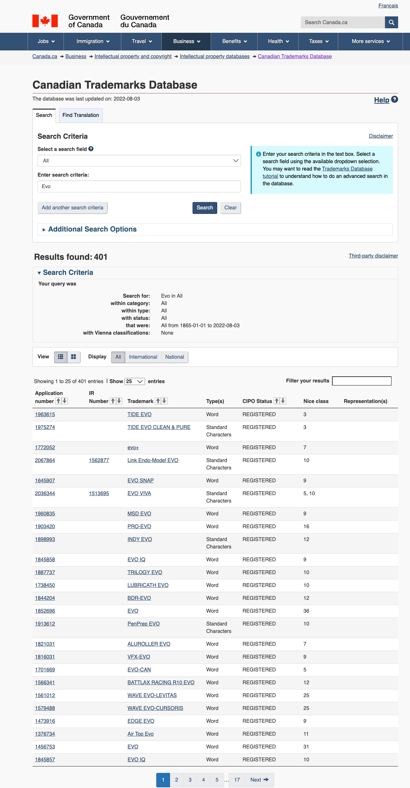 N.F.T.’s
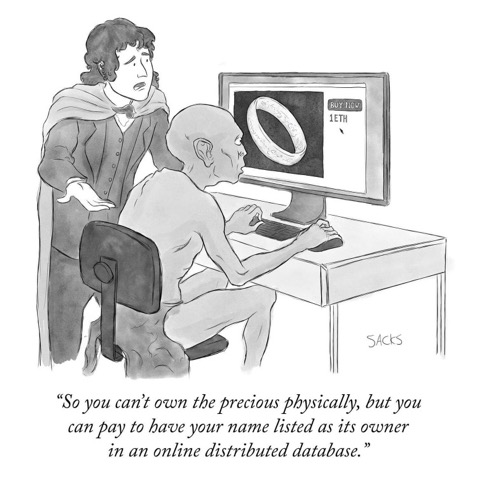 Copyright or Trademark Issue?
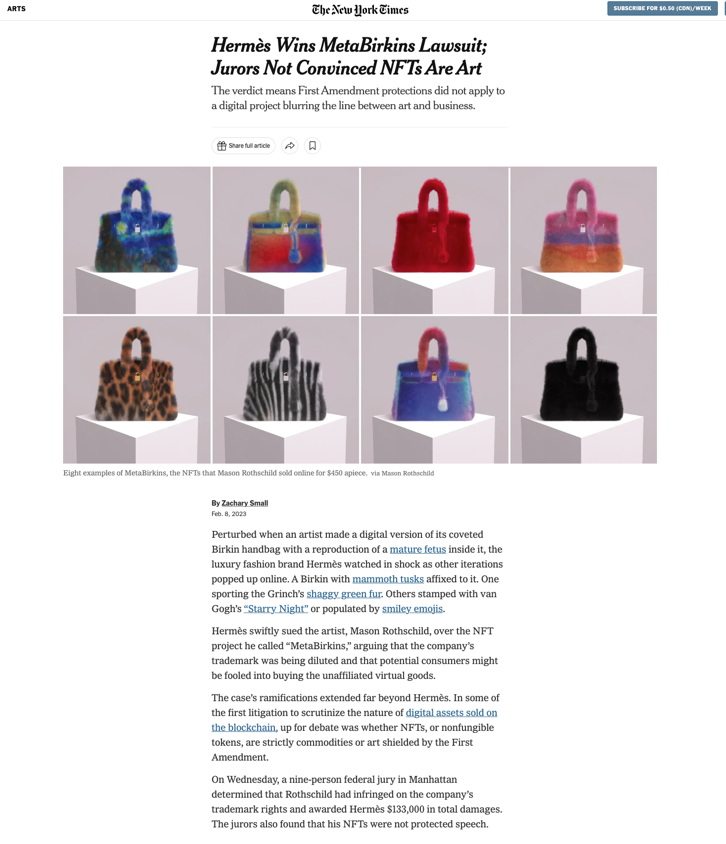 A.I.
Creation of the mind?
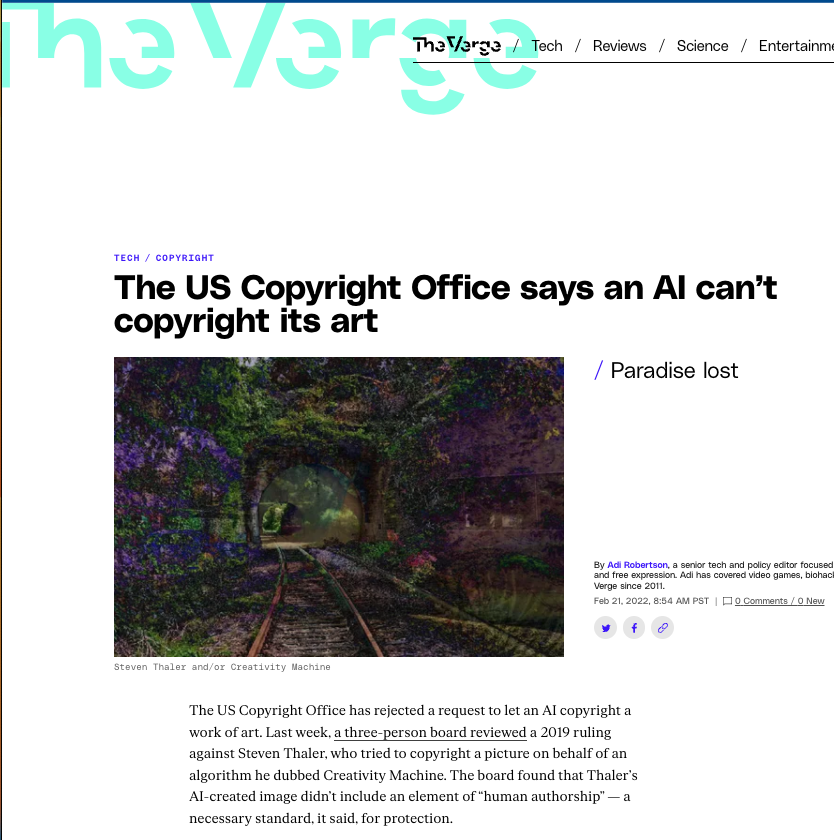 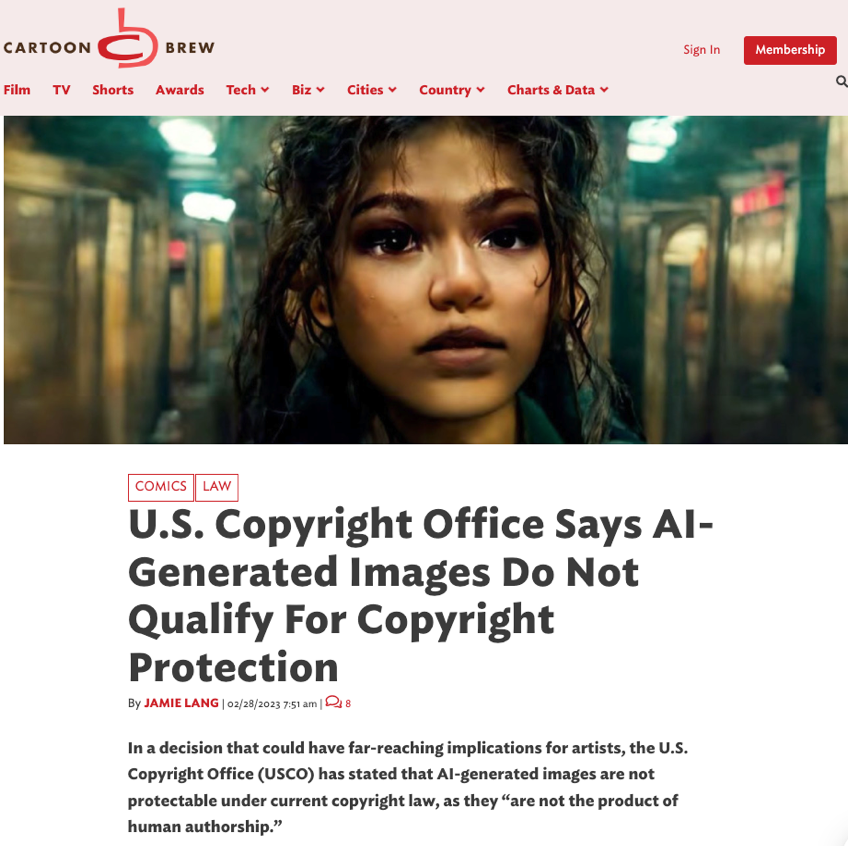 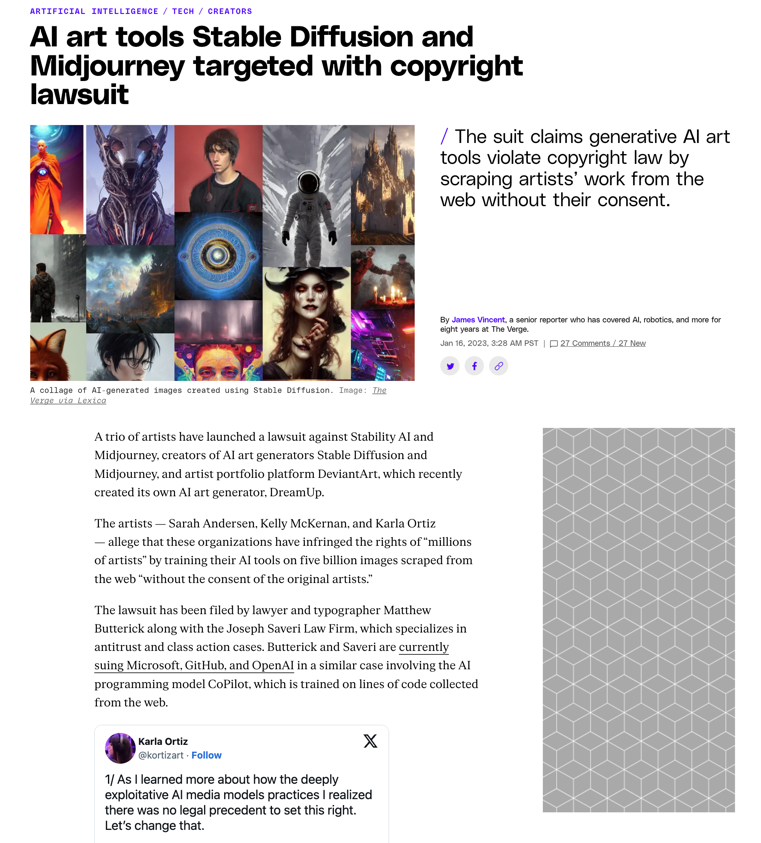 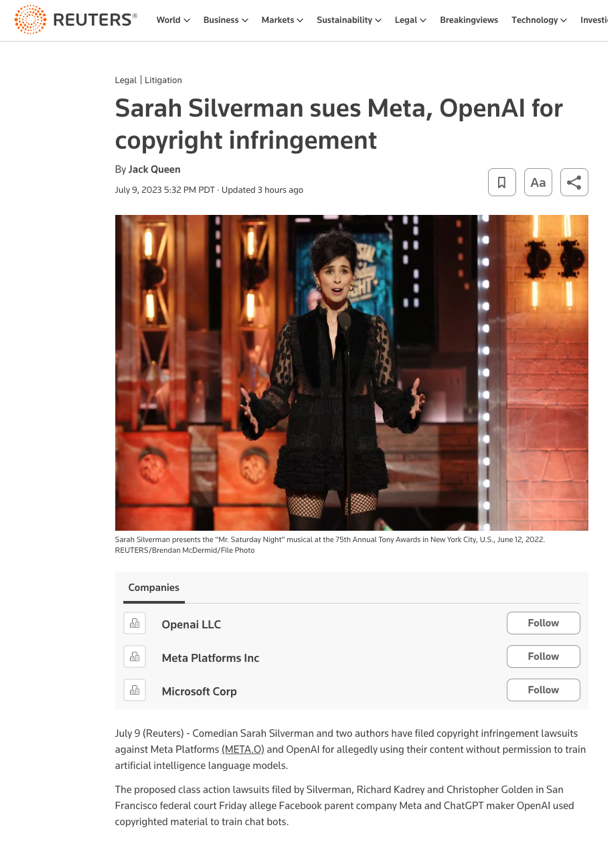 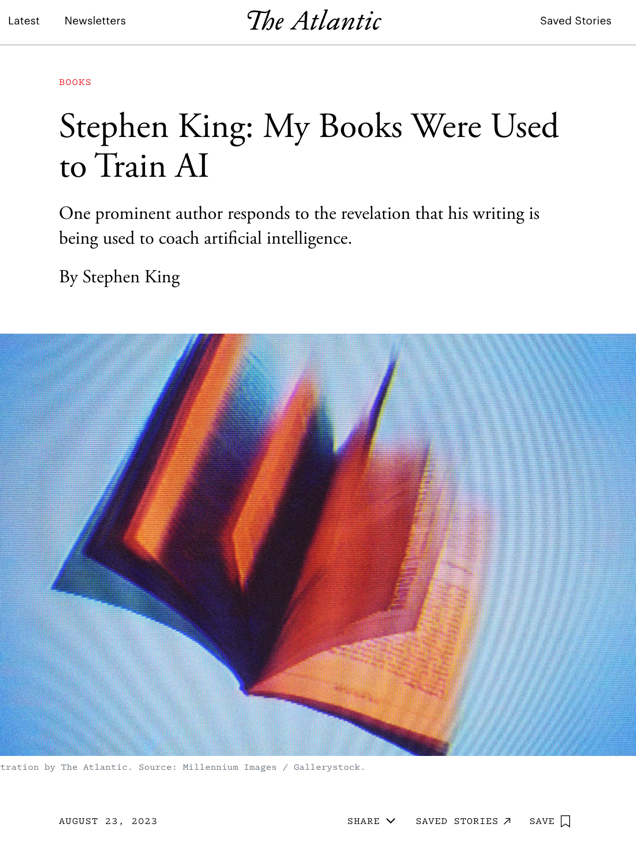 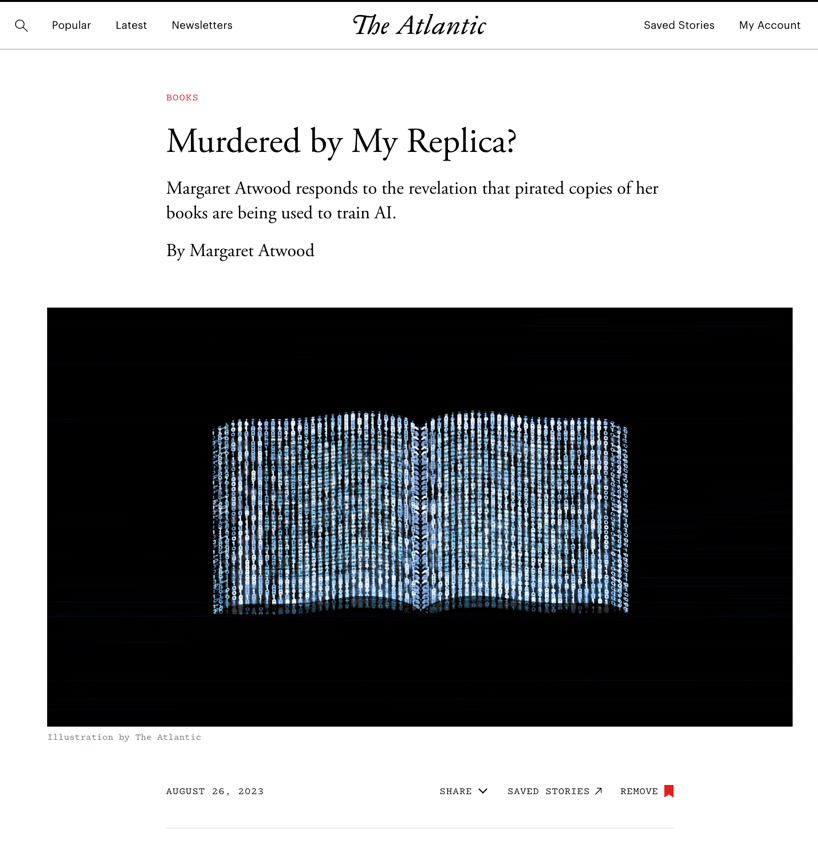 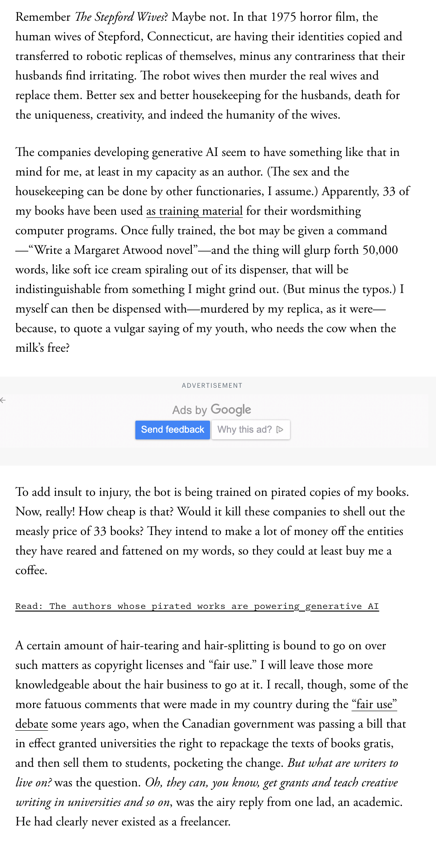 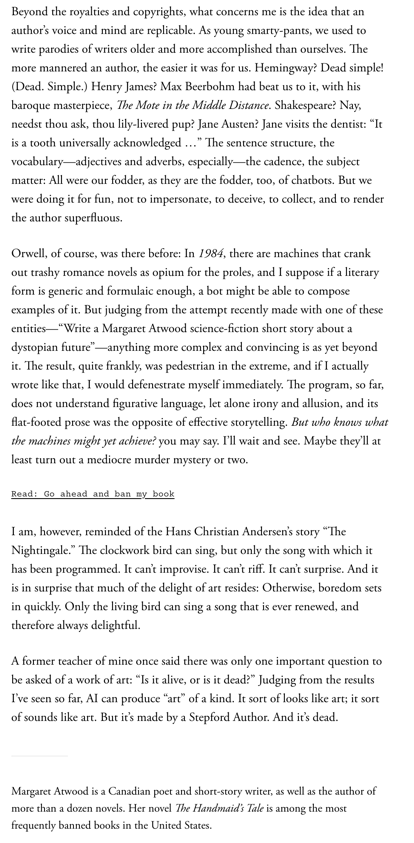 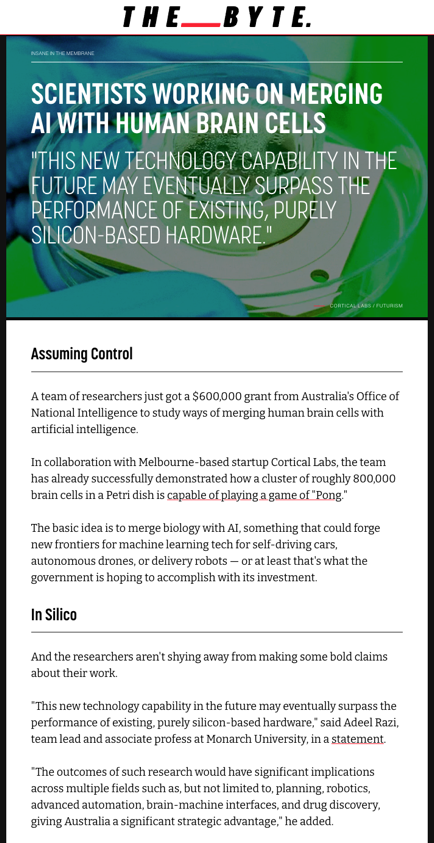 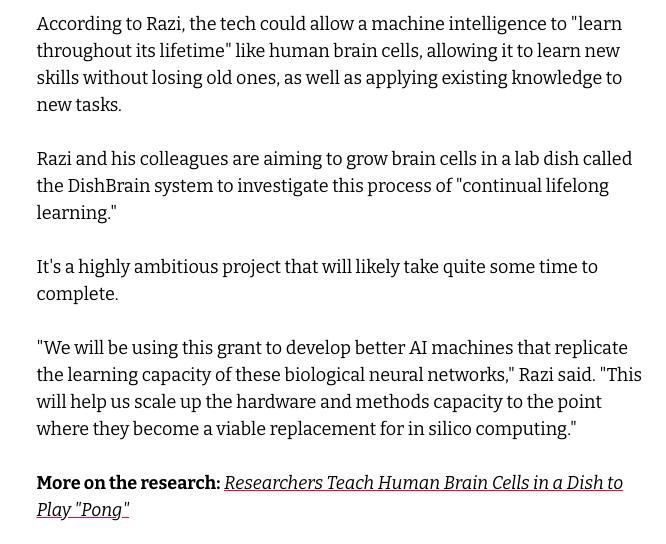 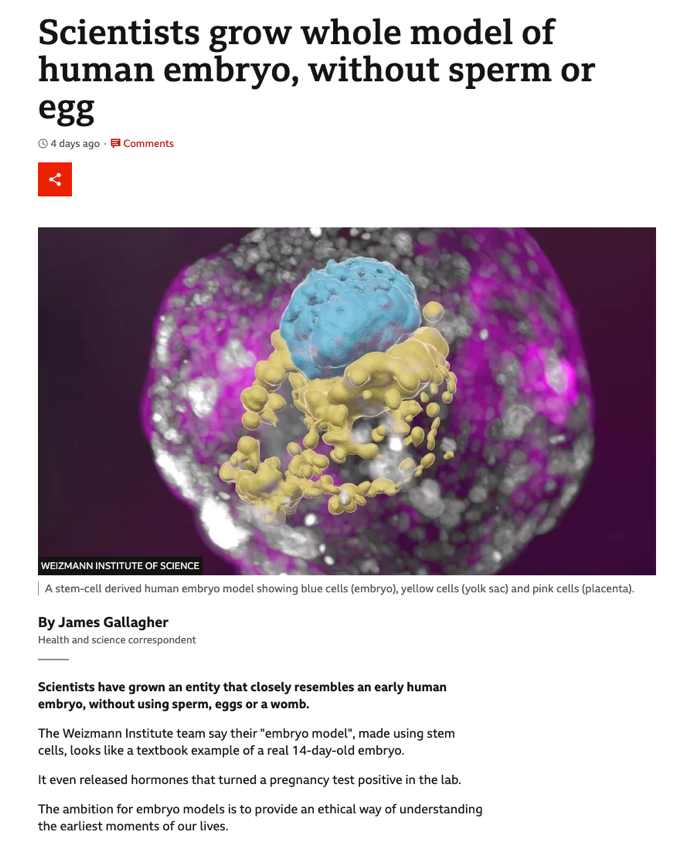 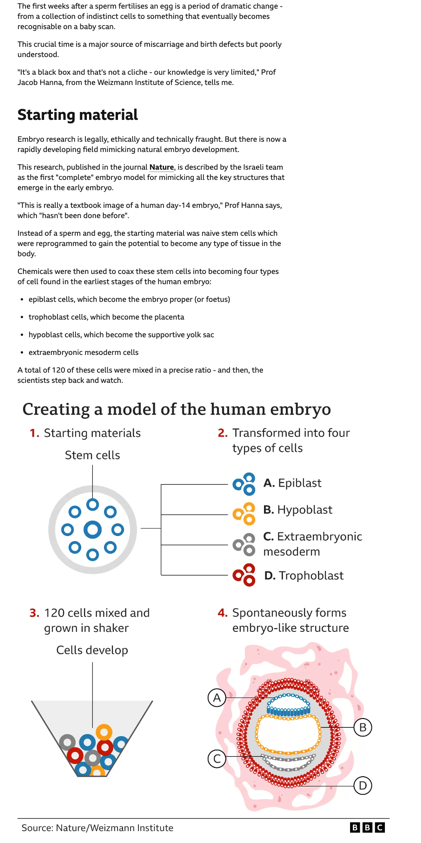 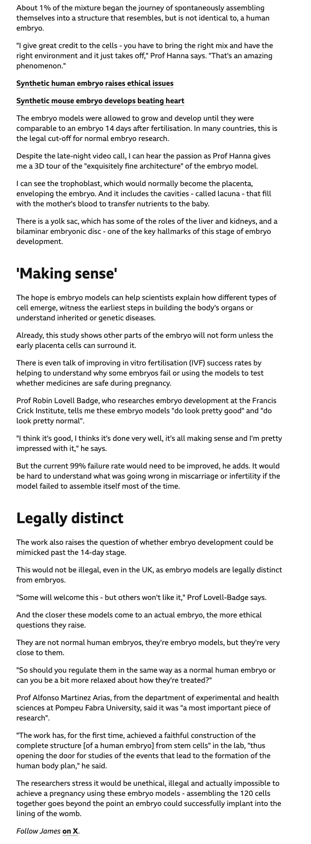 Canadian Law: International Context
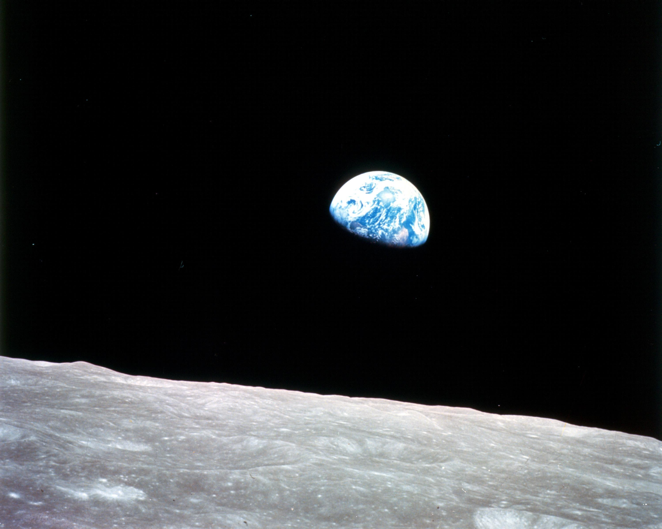 I.P. - Once a niche area, not anymore…
Logistics
Me (IP history?)
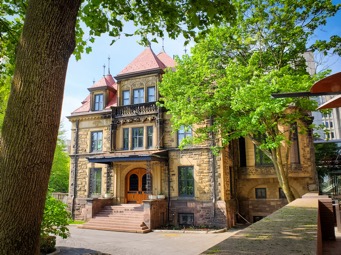 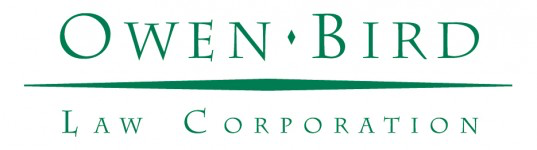 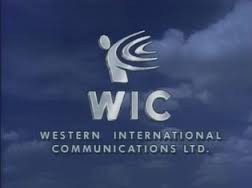 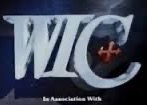 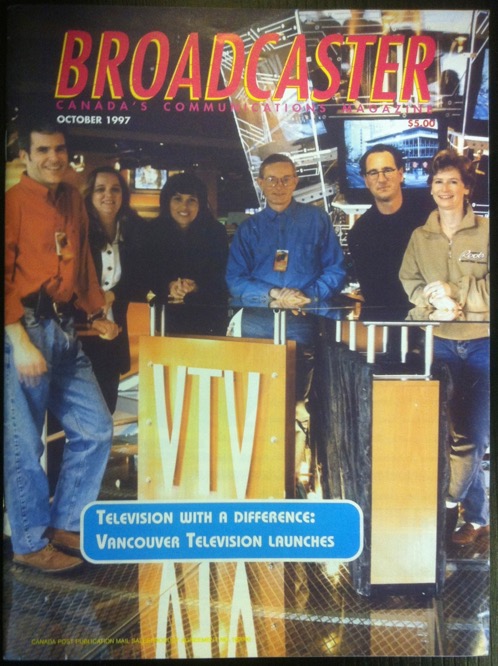 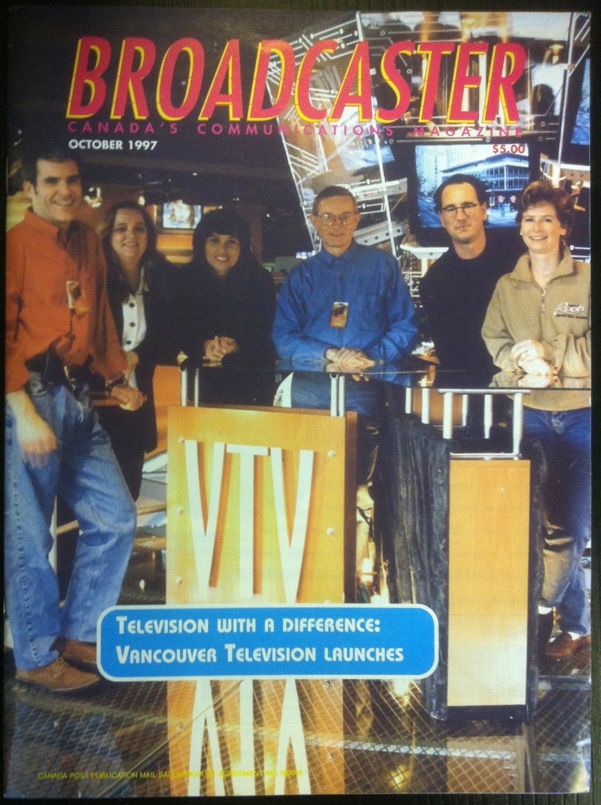 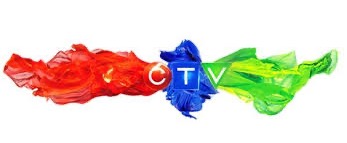 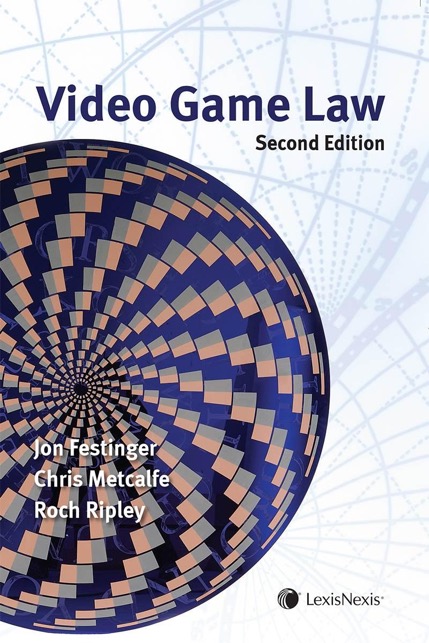 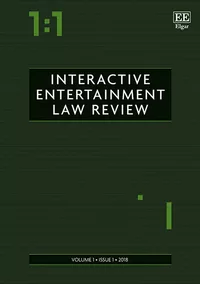 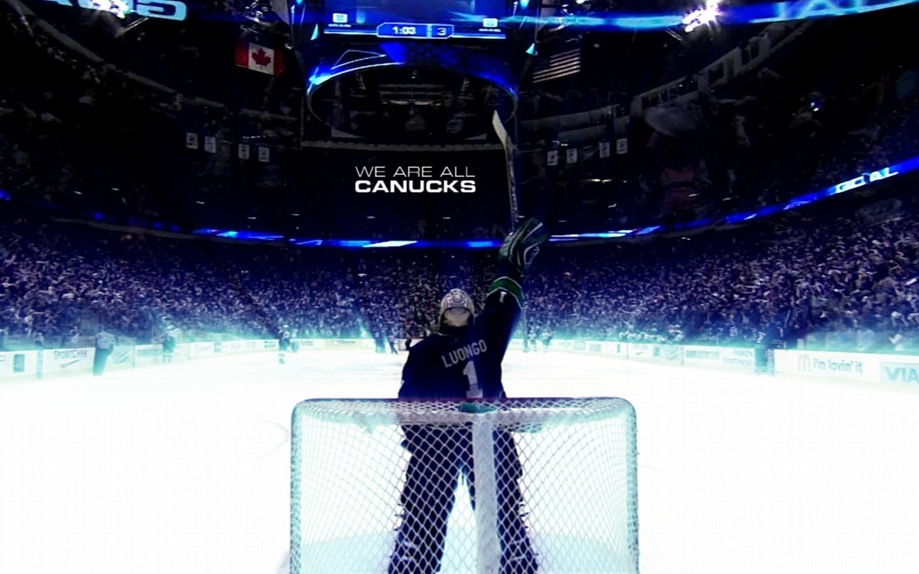 Favorite Intellectual Property 
(current or all-time)?
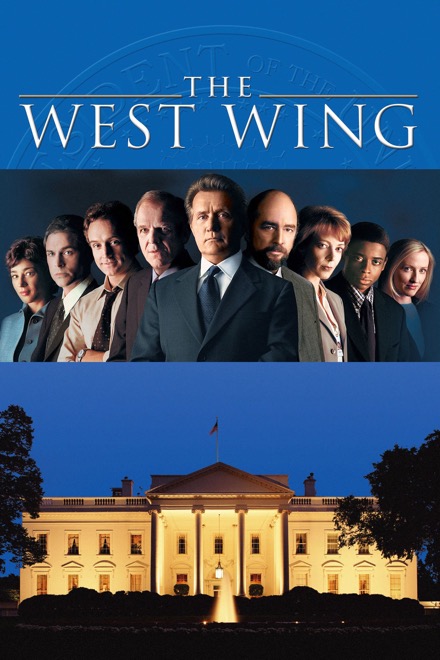 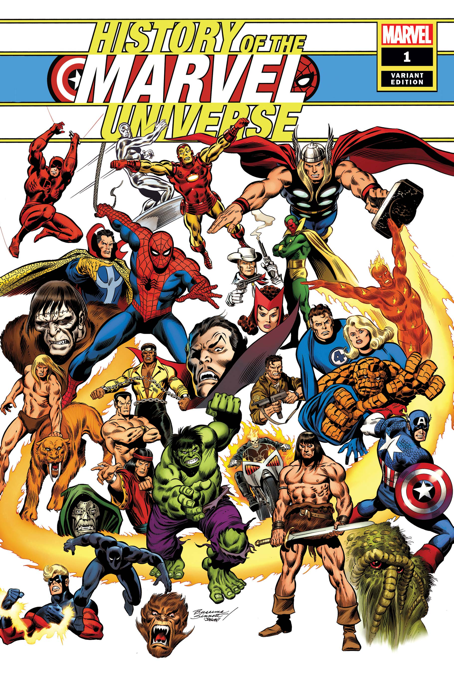 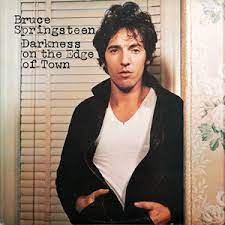 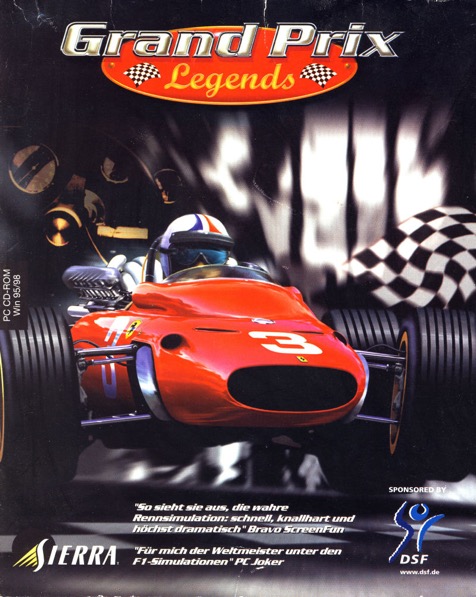 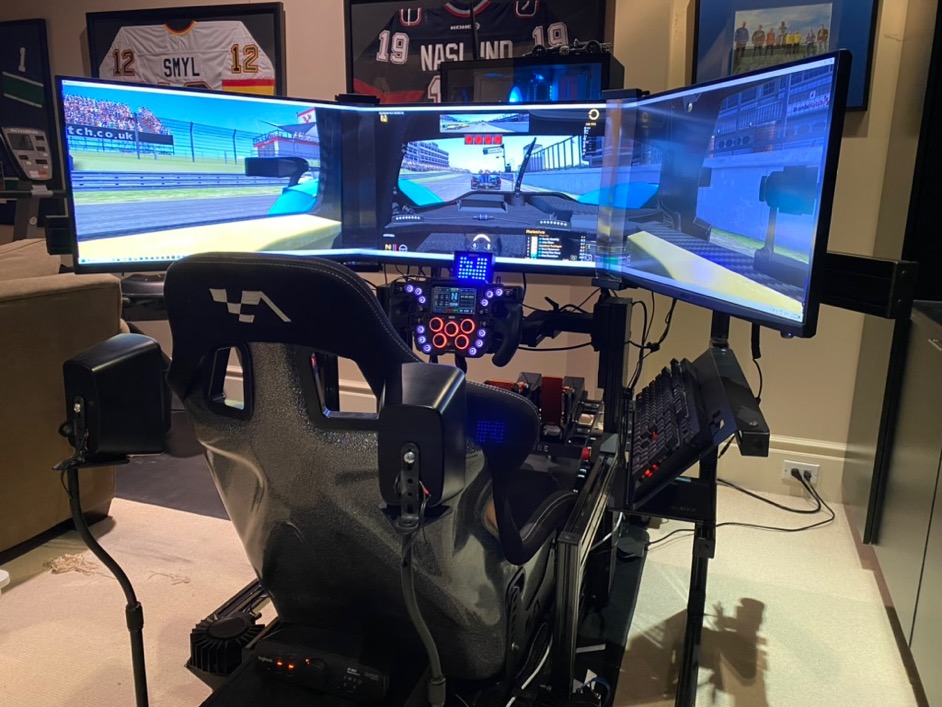 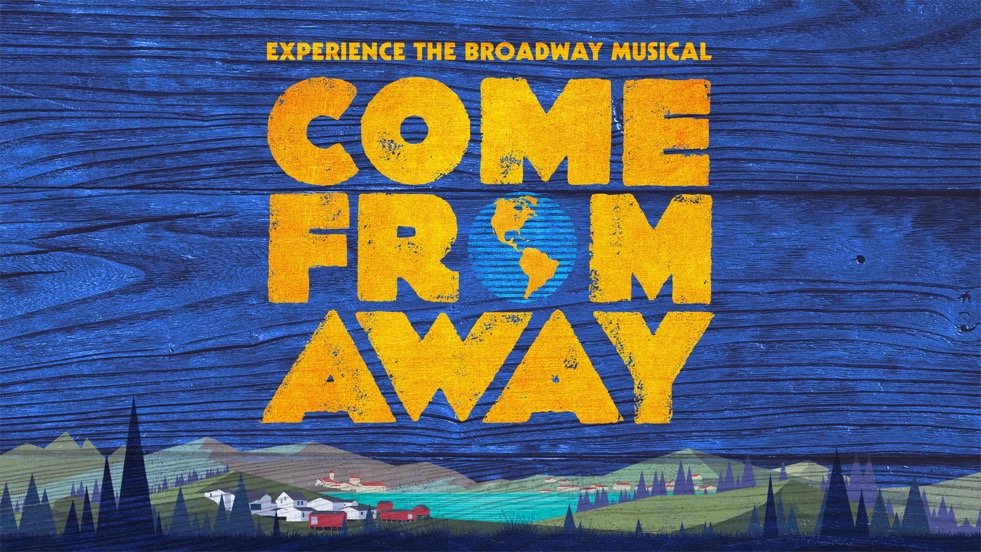 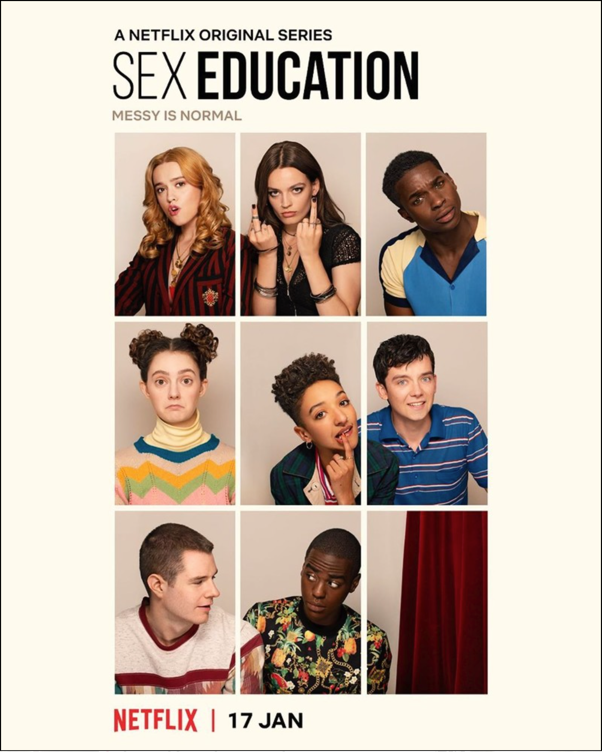 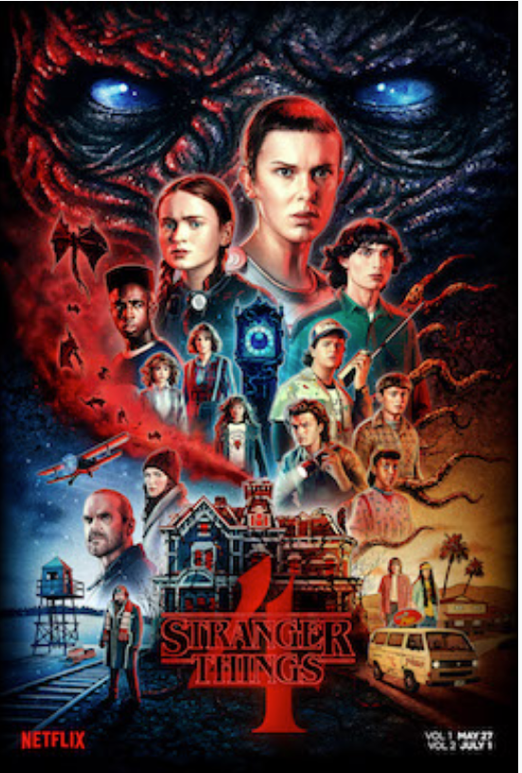 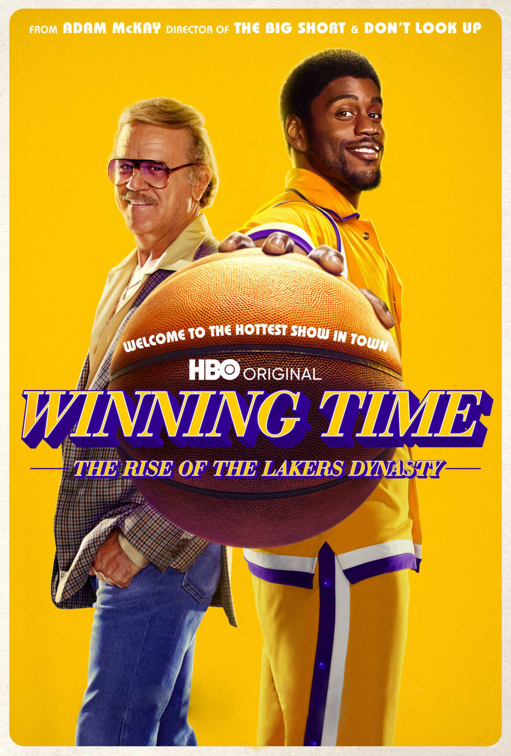 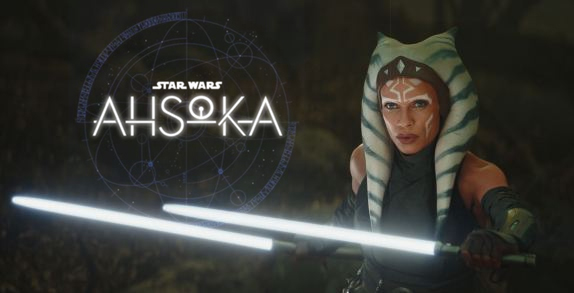 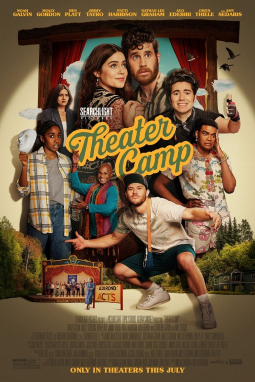 Now 
You
Entirely optional but please…
…email me a short bio of yourself referencing:
Anything at all you want to say about yourself
Your academic interests
What you might like to get out of this course   (I.E., interest in a type of patent, or a copyright issue etc.) 
Favorite Intellectual Property (ies) - current or all-time
Course Website
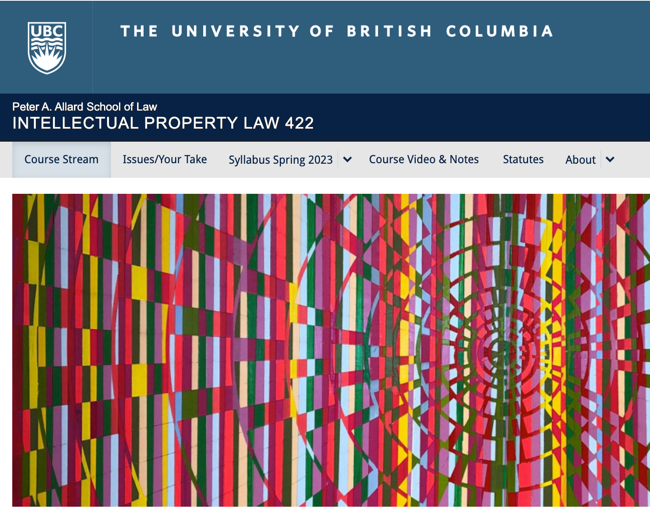 https://iplaw.allard.ubc.ca/
Syllabus
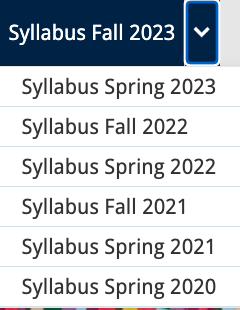 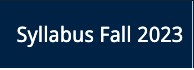 Lecture Capture
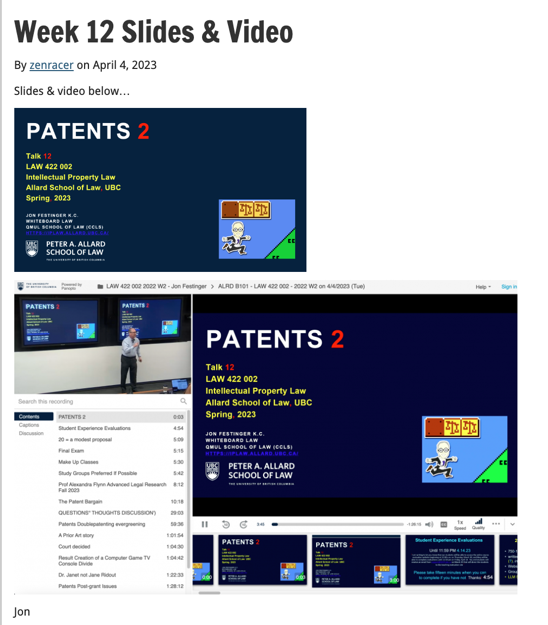 PLEASE 
SIGN UP
For full privileges on the website
1. Please create an account at http://cms.ubc.ca/ using your CWL.
2. Once you create an account and sign in at http://cms.ubc.ca/ you can click your name in the top right. Halfway down the following page will be your WordPress email address.
3. Send me your WordPress email address at jon.festinger@ubc.ca  or at jon_festinger@thecdm.ca 
4. Then, I will invite you to participate with authoring privileges via your WordPress email address.
Why post?
Engaging and engaging others is the key.
Because you don’t love speaking up in class.
Because you just saw or realized something, and you’ll never remember it unless you post it now.
Tips:
Don’t feel your posts have to be perfect. Engaging and engaging others is the key.
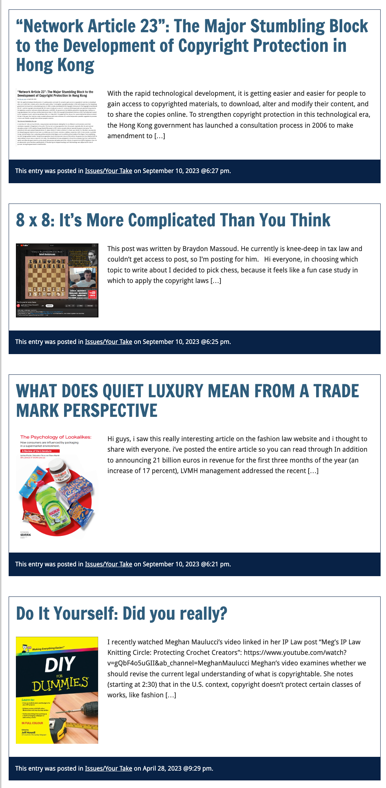 Anything & everything can be done via email if you prefer
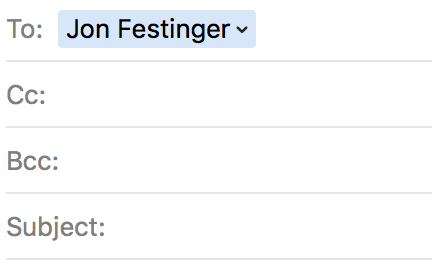 UBC Canvas?
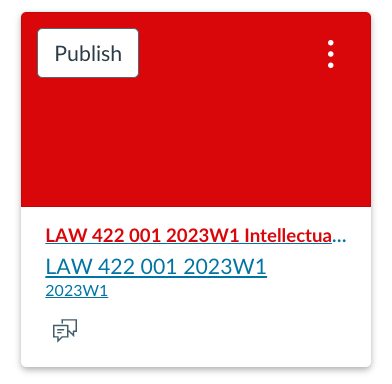 Text
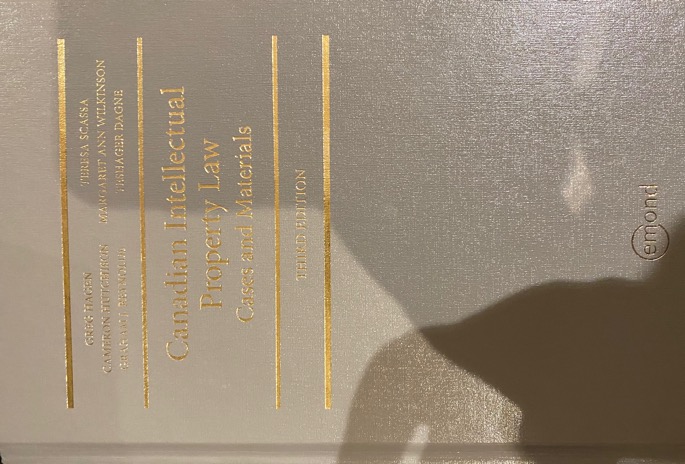 Former Text
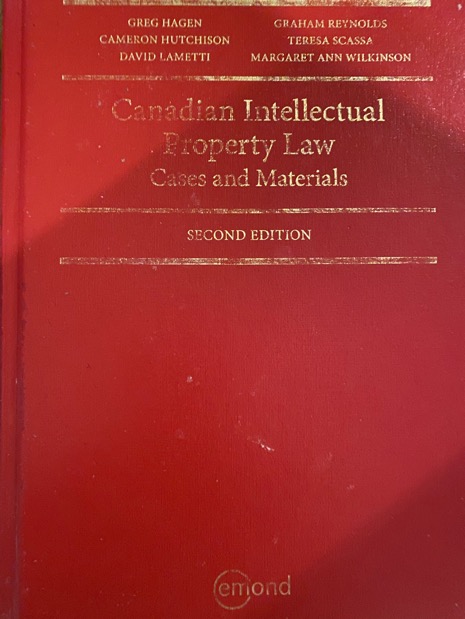 Features of this Course
70% Exam not 100%
IP Law “In Context”
Website
Let’s talk about…
The 30%
A modest proposal…
750-1000 words (or equivalent) per person 
written, video, podcast, in-class presentation (?), interpretive dance
Website or not
Groups or individually
LLM Students – one extra post
Past Presentations mostly all on the course website…
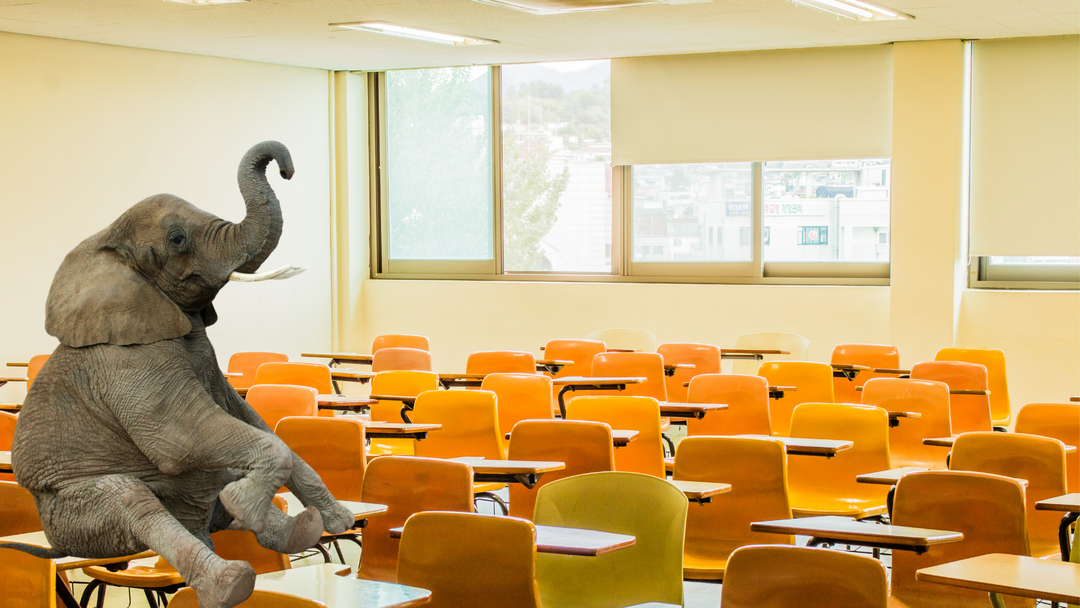 Generative A.I. 
Policy?
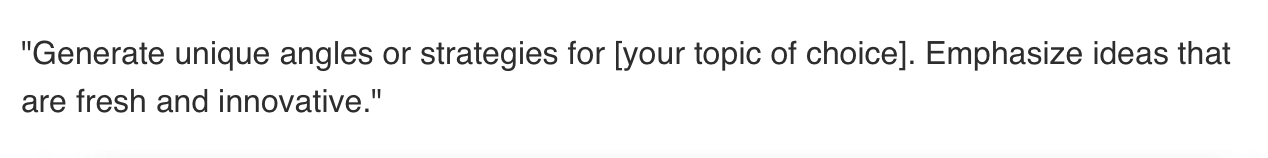 News of 
the Week
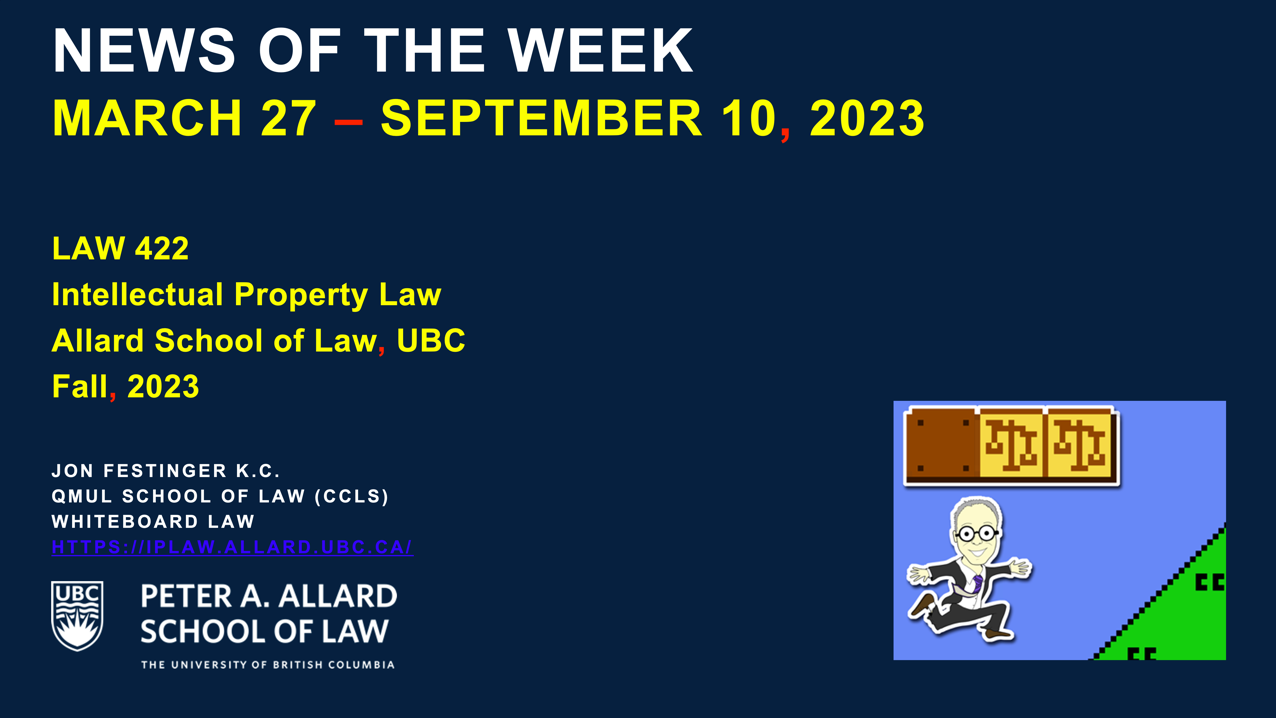 Office “Hours”: Ideally Mondays just before or  after class but am flexible…
Email: jon.festinger@ubc.ca; jfestinger@telus.net 
Office: 449
Phone: 
c. 604-837-6426
(please text)
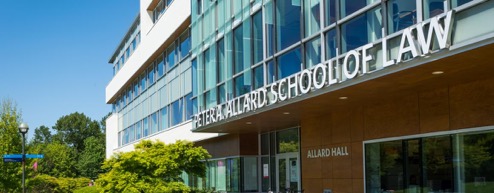 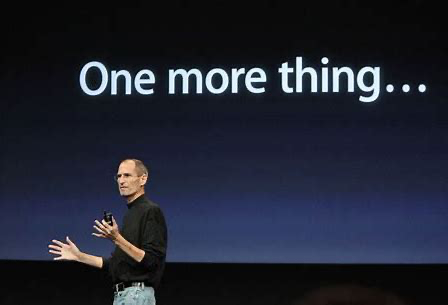 Reflecting on earlier slide…
Intellectual Property Law is about:
What kinds of creations of the mind can one have rights in?
Who can have those rights?
What kinds of rights are there; and how are those rights enforced?
Any IP issues/conundrums 
you are curious about?…
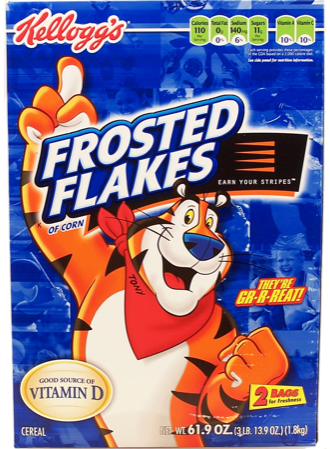 Pause
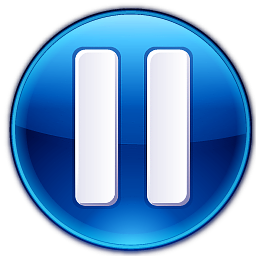 QUESTIONS?
THOUGHTS?
 DISCUSSION?
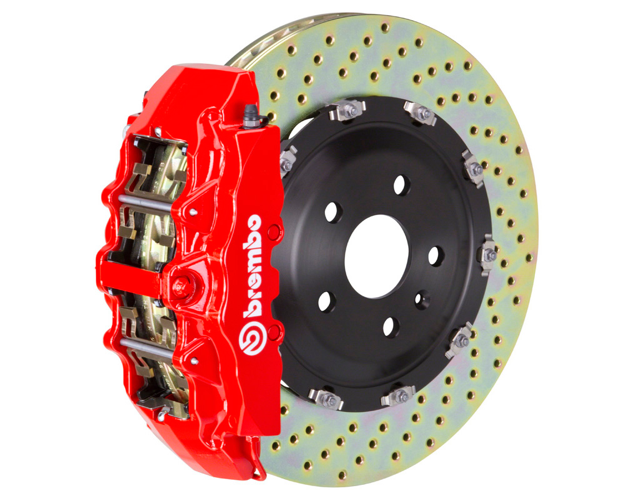 SEE YOU NEXT WEEK!
Always include a cat picture
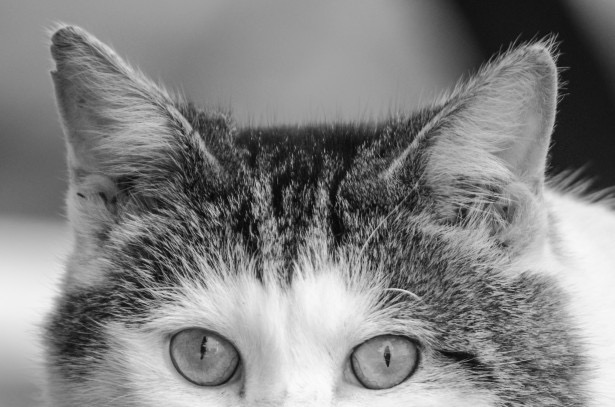 In learning you will teach
And in teaching you will learn

Phil Collins' Son of Man  (1999)